Good morning students
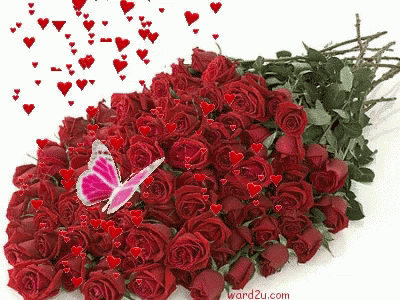 How aer you today?
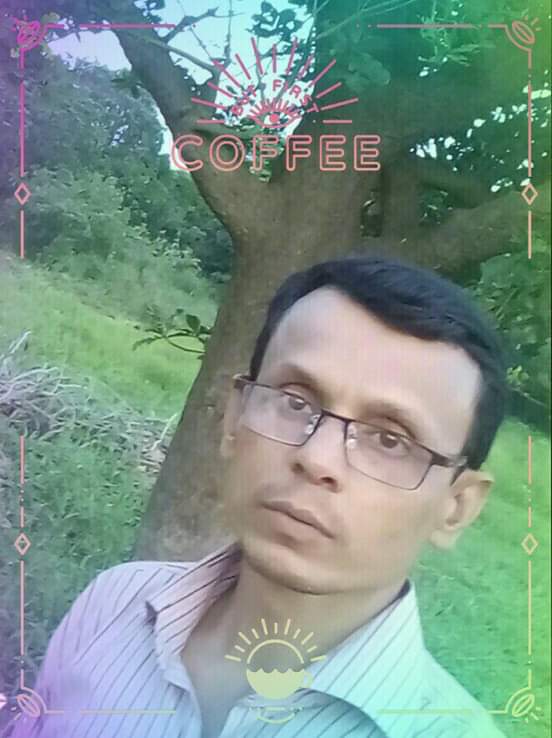 Identity
Md Kamruzzaman Khan
Head Teacher
Baghata Govt Primary School
Baniachong,Hobiginj
Lessons identity
     Class- Three
     Subject- English
     Lesson 1-2 
     Unite-19
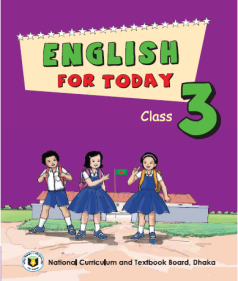 Now look at some pictures.
Think alone or fair and tell me about these pictures.
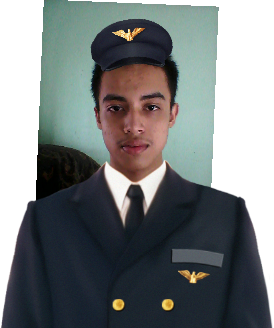 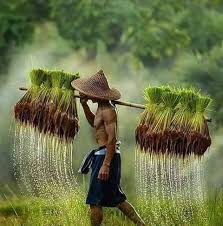 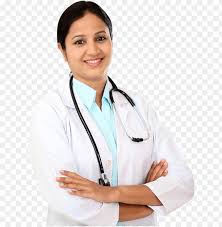 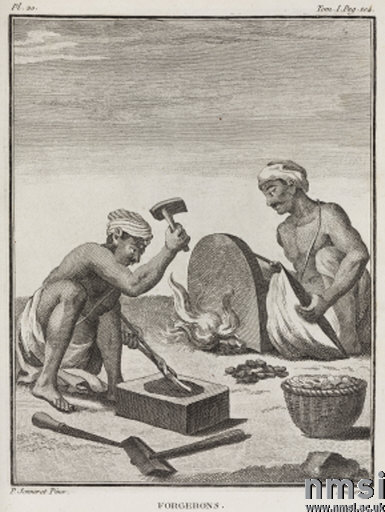 doctor
pailot
blacksmith
farmer
What do you see in this picture?
D0 you know any one?
Today”s our lesson is
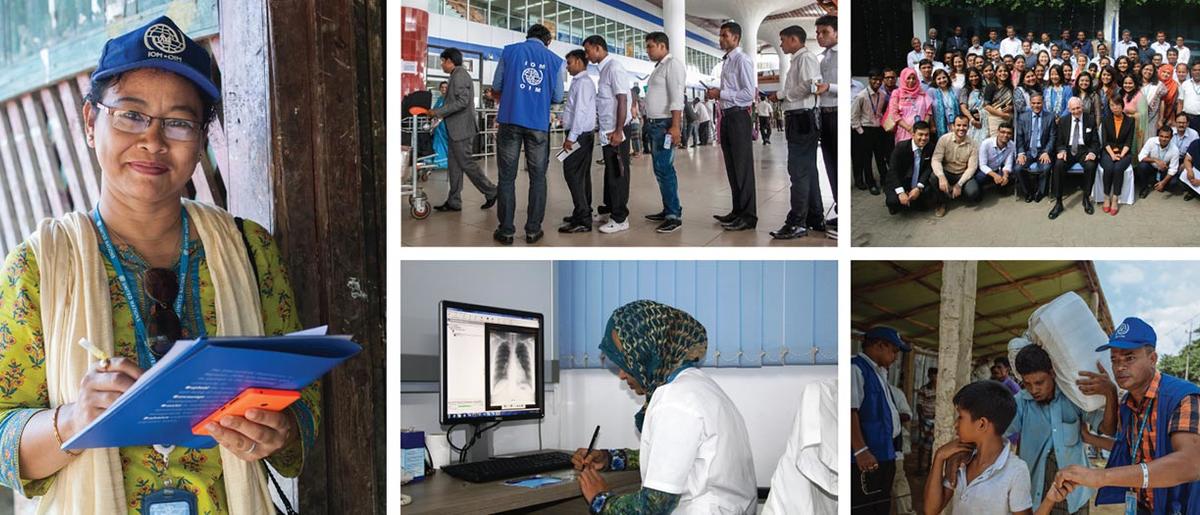 OCCUPATION
Learning out comes
Student will be able to...
6.2.1 talk about people and objects
                  1.4.1 read and match word and sentences with picture 
                3.1.2 to write word meaning and make sentence
Teachers read loudly
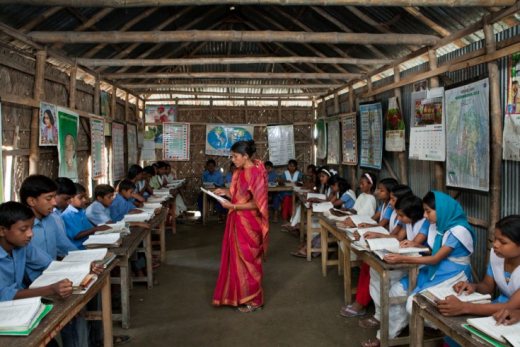 Students repeat again and again
Students read
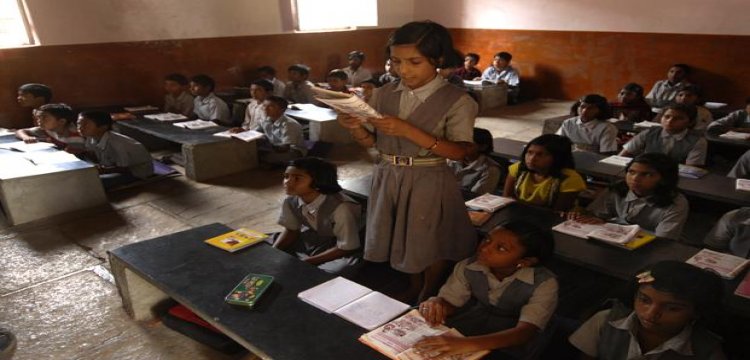 Teachers activity
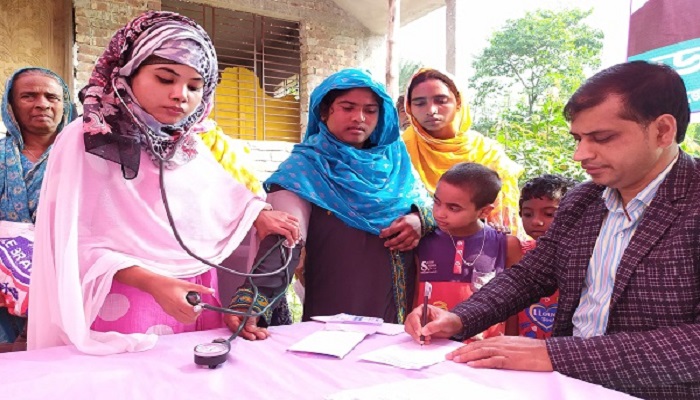 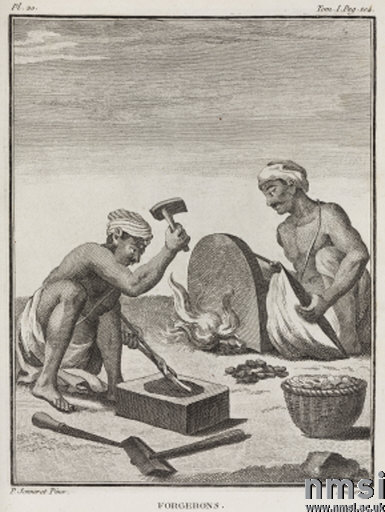 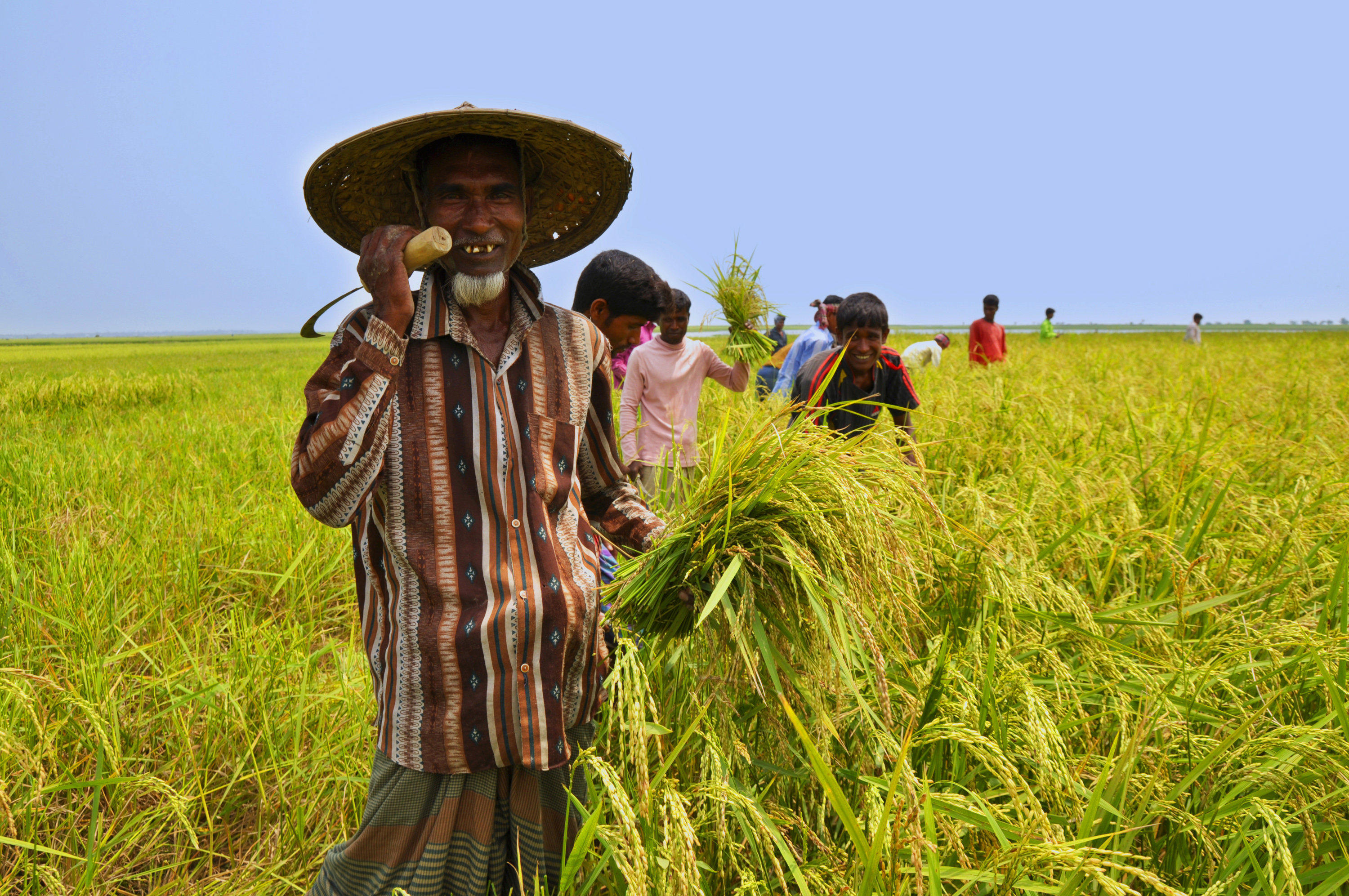 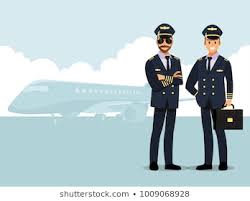 A Pailot
A farmer
A doctor
A blacksmith
Who can tell about this pictures?
What does he or she do?
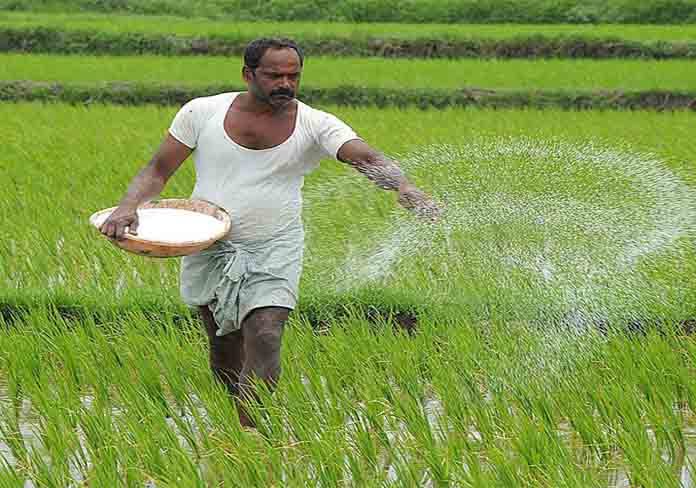 1.Do you know a farmer?                                    
2. What does he do?
Ans:
1. He is a farmers.
2. He grows crops for food.
A farmer
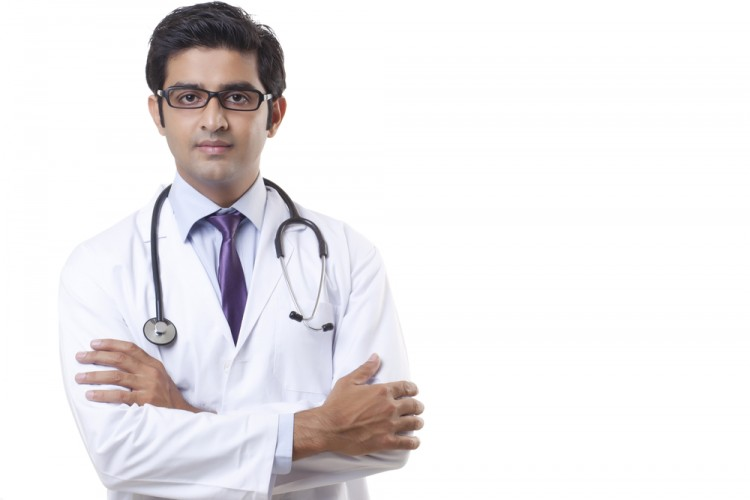 1. Who is he?
 2 . What does he do?
Ans:
He is a doctor.
Hs helps the people in diesase.
A doctor
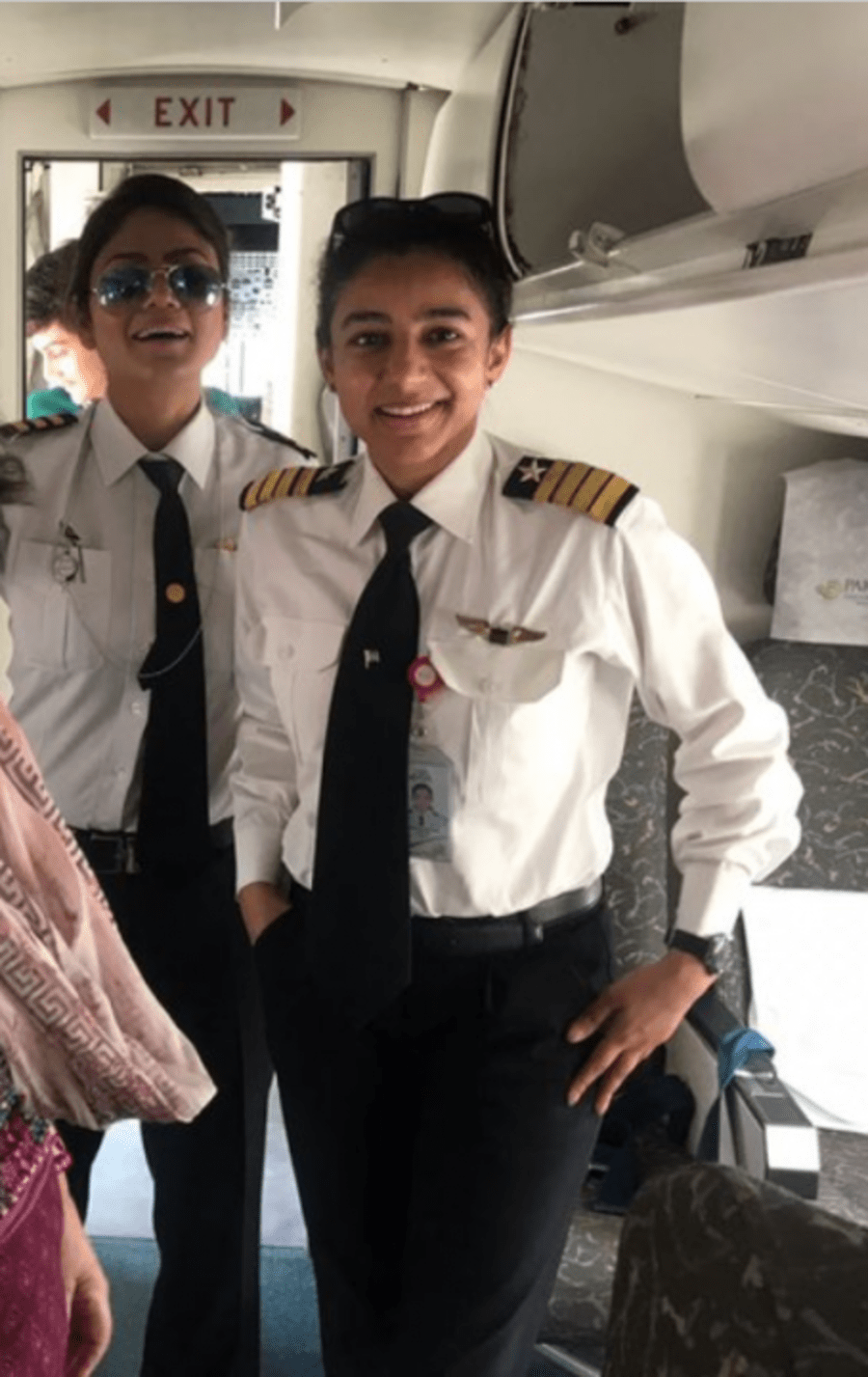 1.Who are they?
2.What does a pilot do?
Ans:
1. They are pilots.
2. A pilot flies a plan.
A pilot
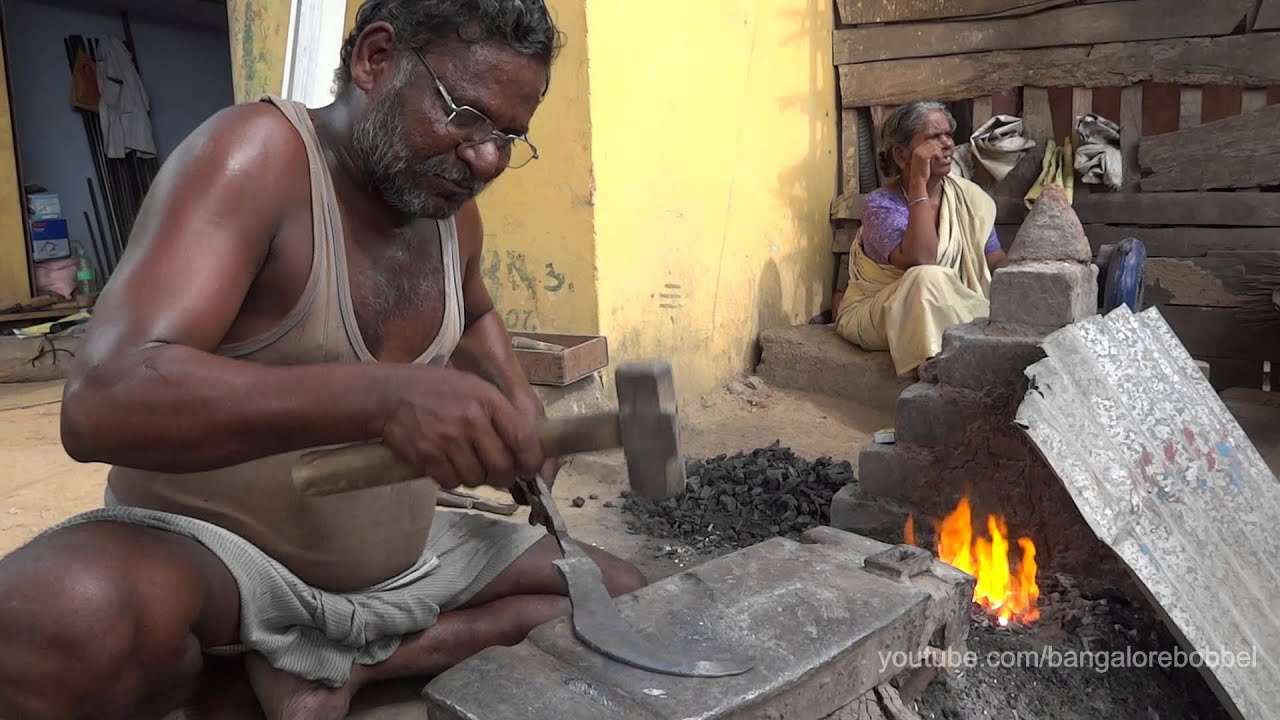 1.Who is he?
2.What does he make?
Ans:
1.He is a blacksmith.
2.He makes things form metal.
A blacksmith
Group work
Fill in the blanks:
Group B
Group A
Grows
Help
Plan
Metal
1. A farmer ………….food

2. A doctor ………….the people.
A blacksmith make a …………….. thing.

2. A pilot flies a …………..
Indivitual work
Word meaning
কৃষক
Farmer
ডাক্তার
Doctor
বৈমানিক
Pilot
কামার
Blacksmith
Matching word
Evulation
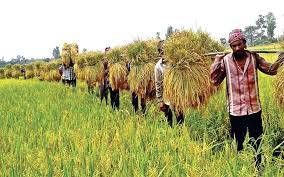 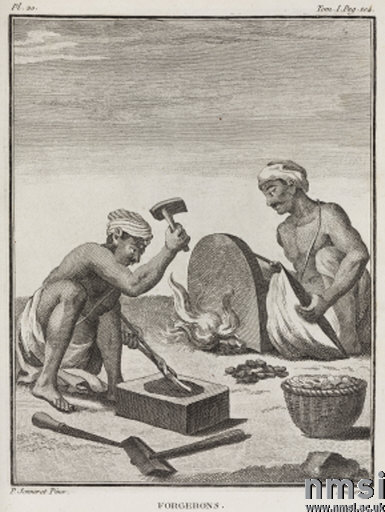 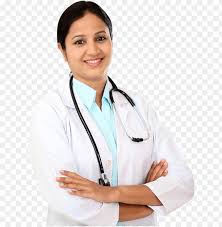 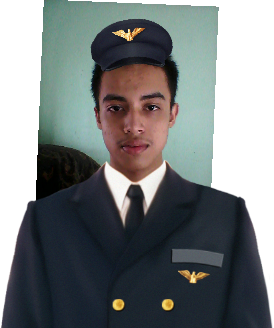 Pilot
Blacksmith
Doctor
Farmer
Read and match
Flies a plan
1 A blacksmith
2 A doctor
Grows food
2 A pilot
make metal things
2 A farmer
Help the people
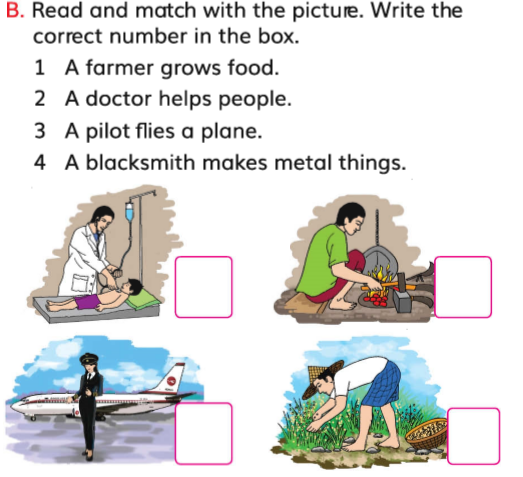 1
2
3
4
Home work
Answer the following questing
What does a farmer grow?
What does a doctor do for the people?
3.    What makes a blacksmith?
Good bye students
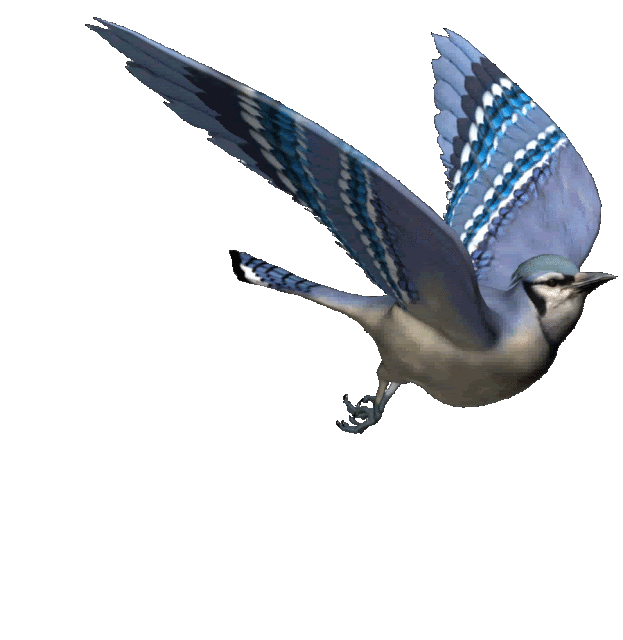 See you tomorrow